Боднаренко Ольга Александровна старший воспитатель муниципального казенного дошкольного образовательного учреждения детского сада общеразвивающего вида                                                № 10 «Ягодка» города Котельнича Кировской области
Использование
нетрадиционных форм в проведении педсоветов как одно из средств активизации педагогов
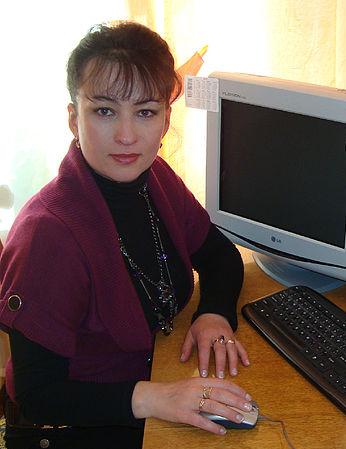 Формы организации педсоветов
Нетрадиционный - подготовка этого педсовета требует написания сценария, распределения участников на команды и распределения ролей
Традиционный -                     педсовет с подробной повесткой дня, проведенный 
четко с соблюдением регламента всех обсуждаемых вопросов и принятием решения по каждому из них
С использованием отдельных методов активизации,
в ходе которого можно предложить участникам различные активные методы, например, решить ситуативную задачу по теме или использовать метод «игрового моделирования»
Инструктивный
Проблемный
Виды педсоветов
Итоговый  или итогово-организационный
подводящий итоги работы за полугодие или год
Установочный               или аналитическо­-планирующий
проводится до начала учебного года,и посвящается анализу итогов предыдущего года, принятию плана и ориентации на решение предстоящих проблем
Тематический                с промежуточными итогами 
посвящён одной из годовых задач
Формы педсоветов в нетрадиционной форме
Деловая игра                                                                                         
Конференция
Круглый стол
Ситуативный педсовет
Брейн-ринг
Педагогическая гостиная
Аукцион педагогических идей
Мозговой штурм
Педсовет-дискуссия
Научно-практическая конференция
Имитационная игра
Семинар
Устный журнал
Свободный микрофон и другие
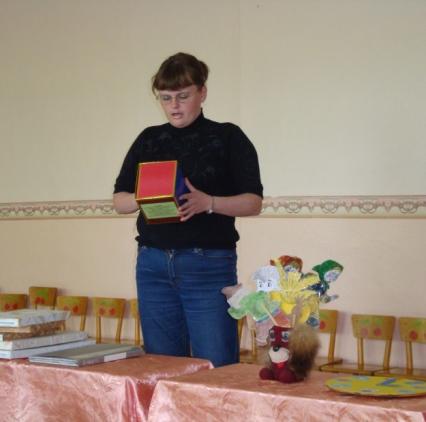 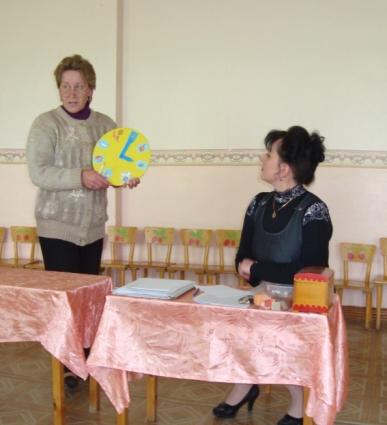 Педагогический совет - площадка, где проявляется новаторство, осуществляется поиск решения методических проблем 
и обобщается опыт коллег.
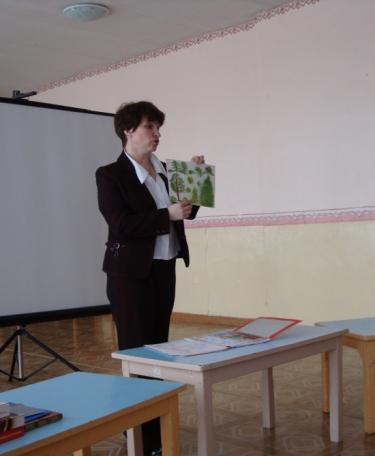 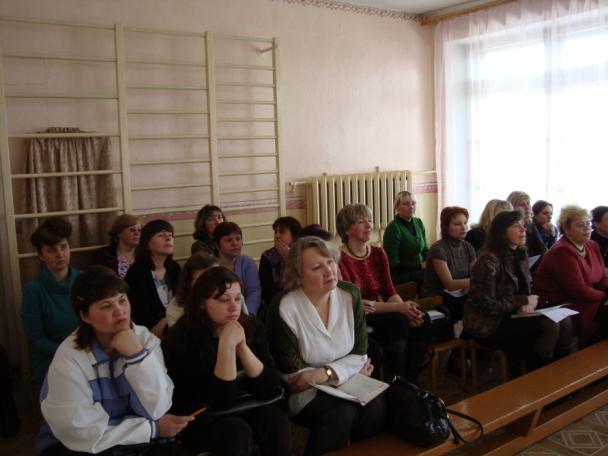 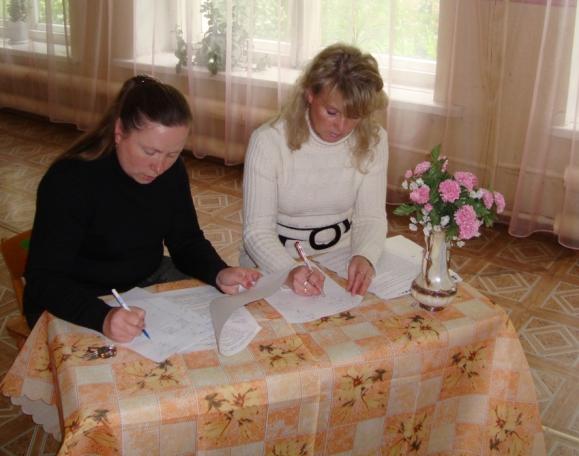 Цели нетрадиционных педагогических советов:
повышение творческой активности педагогов, создание условий для личностной и профессиональной самореализации;
выявление и распространение передового педагогического опыта;
повышение престижа педагогического труда и поиска, публичное призвание вклада педагогов в развитие ДОУ.
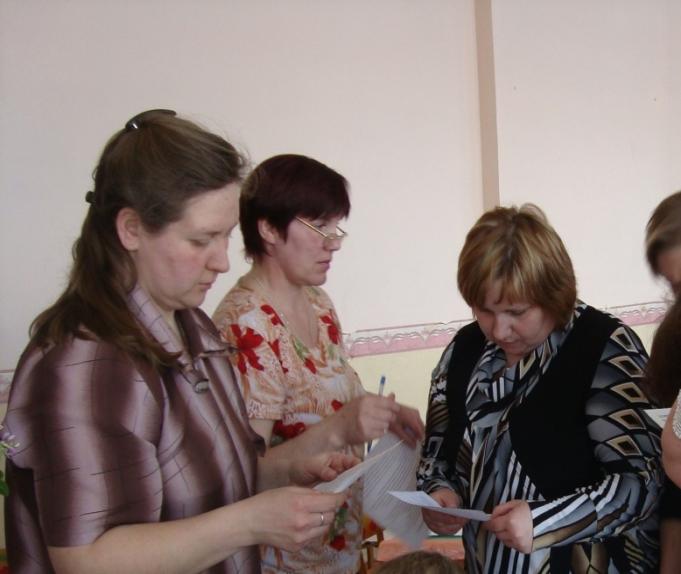 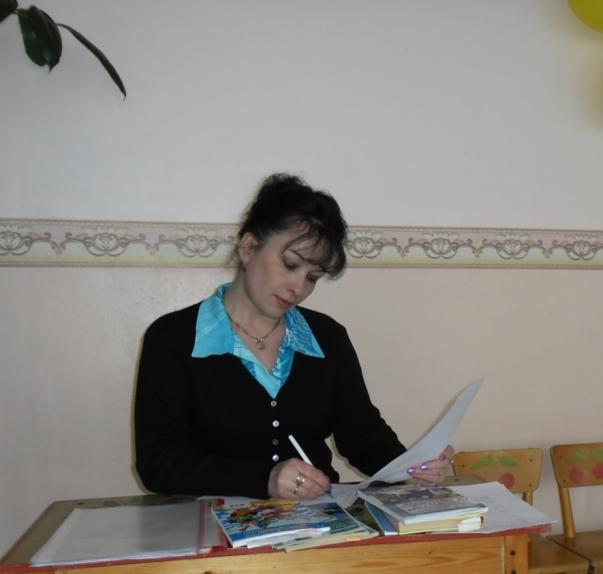 Круглый стол «Посеять в детских душах доброту…» (2008 г.)
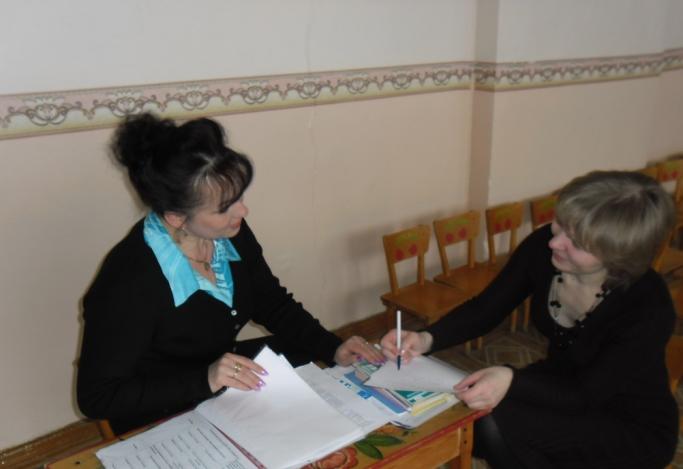 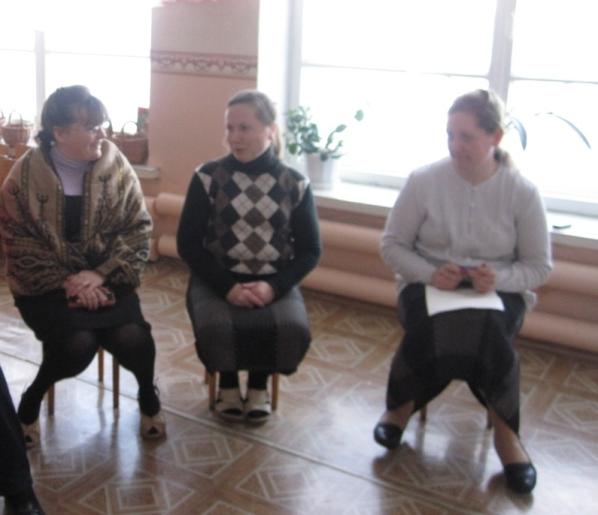 Решение педагогической ситуации
Игра «Поприветствуй друг друга»
«Экологический марафон» (2009 г.)
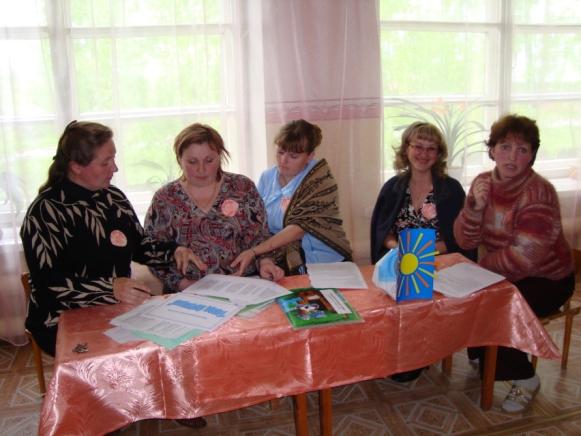 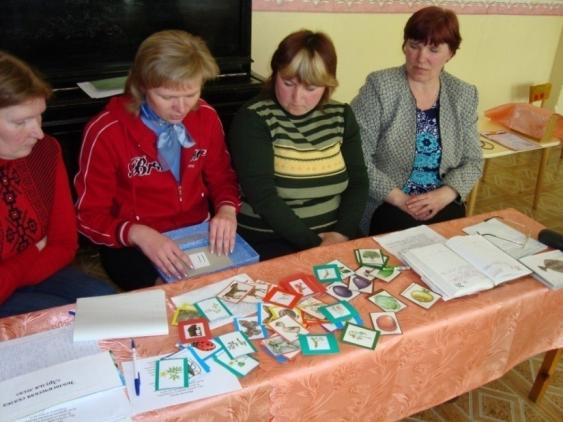 Решение экологических задач
Презентация дидактических игр
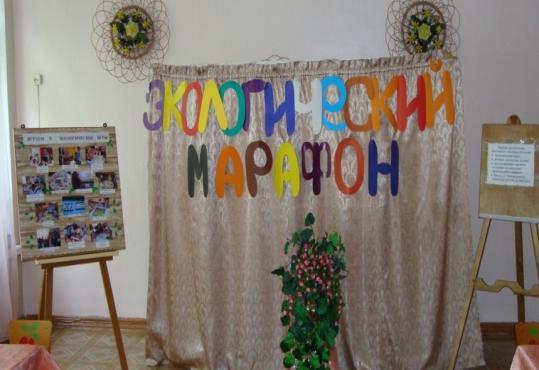 Педсовет-семинар «Роль книги в  речевом развитии детей» (2010 г.)
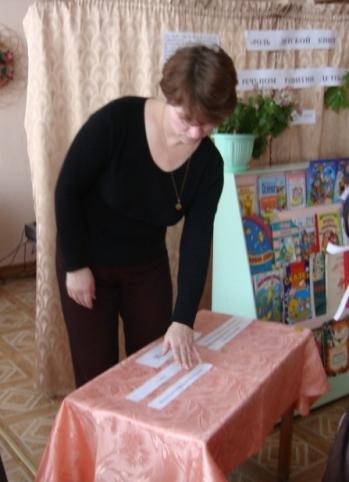 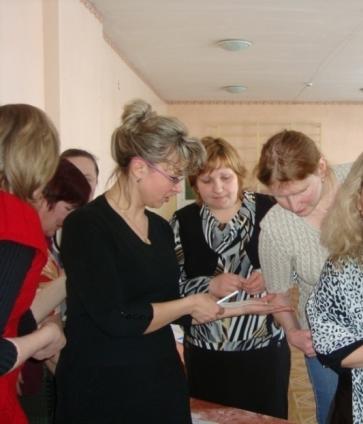 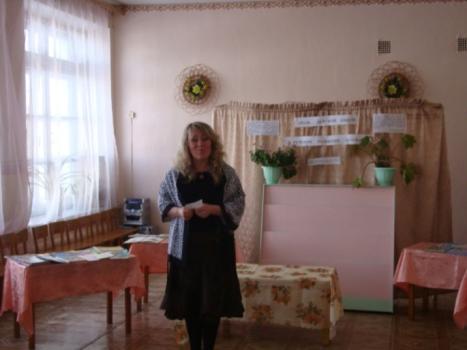 Педагоги 
в творческом процессе
Задание «Определи формы и методы  в соответствии с возрастной группой»
Конкурс на лучшее детское стихотворение
Деловая игра «Знаем ли мы права детей?» (2011 г.)
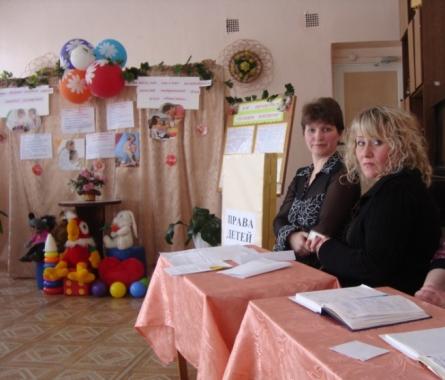 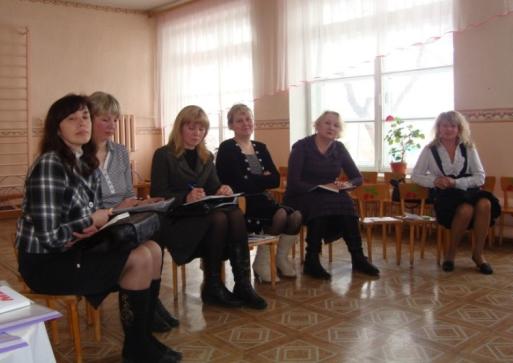 Гости педсовета – старшие 
воспитатели
детских садов 
города
«Мозговой штурм»
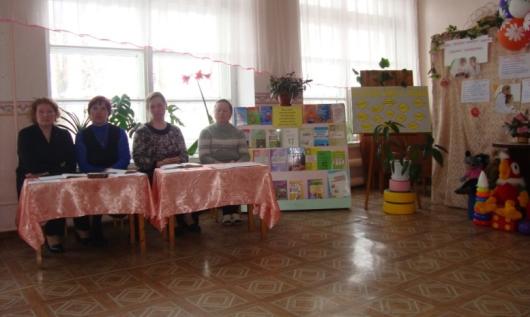 Создание коллектива единомышленников – результат эффективного управления и одновременно залог эффективно организованного педагогического процесса.
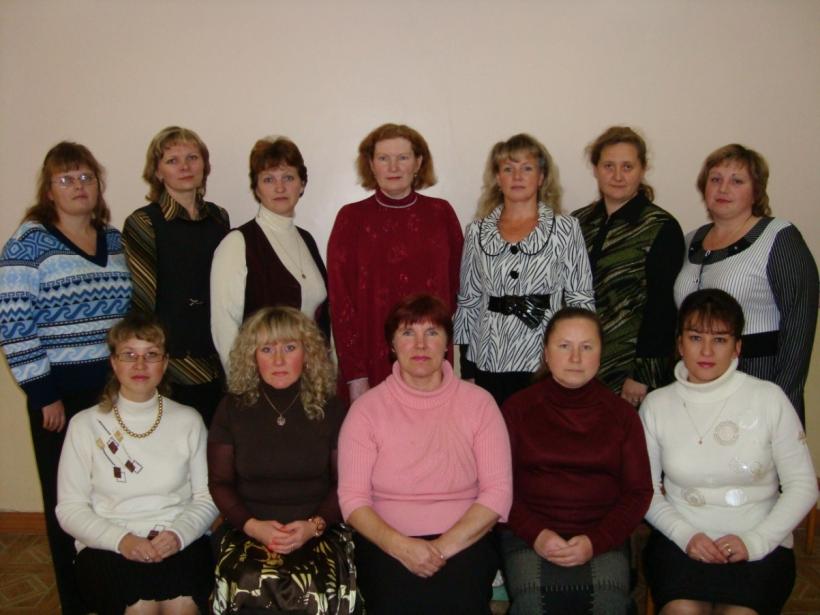 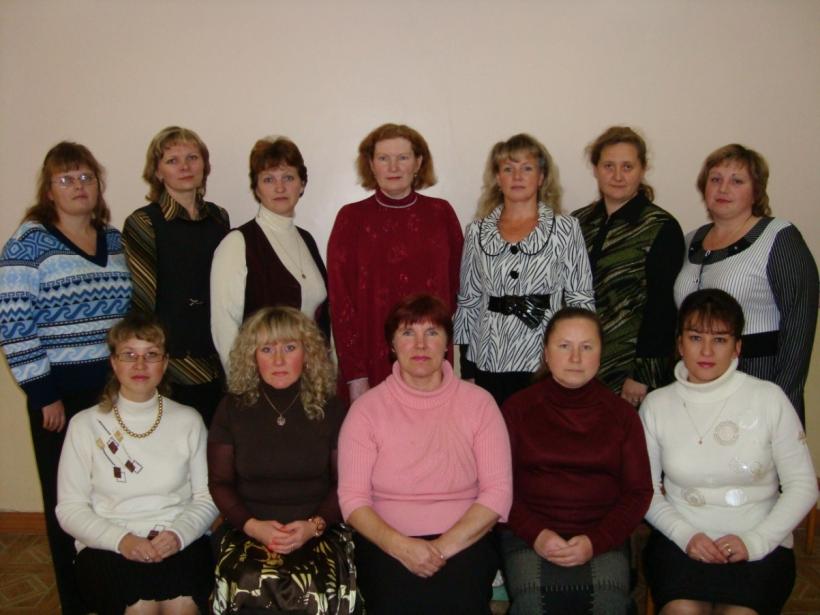 Результаты анкетирования педагогов:
За проведение педсоветов в нетрадиционной форме – 72%
Против – 28%
За проведение педсоветов в нетрадиционной форме – 100%
Против -0%
Перспективы:
1. Выбор и внедрение новых форм проведения нетрадиционных педсоветов.2. Привлечение к участию родителей, узких специалистов,учителей начальных классов.3. организация совместных педсоветов  с другими детскими садами.
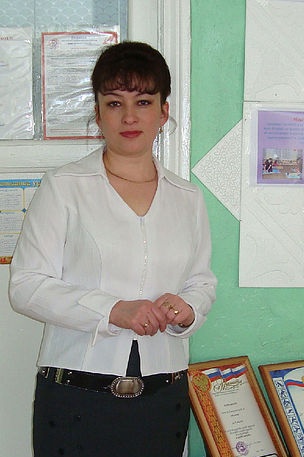 Муниципальное казённое дошкольное учреждение   детский сад общеразвивающего вида № 10 «Ягодка» Адрес: 612600, г. Котельнич,Ул.Октябрьская, 162.Телефон: 4-22-40     наш сайт: www.yagodka-kotel.ucoz.ru эл.почта: 10.jagodka@mail.ru
Приглашаю к сотрудничеству!